Lesson 5: Be There or Be Square
Structures of Quadratic Expressions
Use completing the square to change the form of a quadratic equation.

Graph quadratic equations given in standard form.
Unit 2 ● Lesson 5
Be There or Be Square
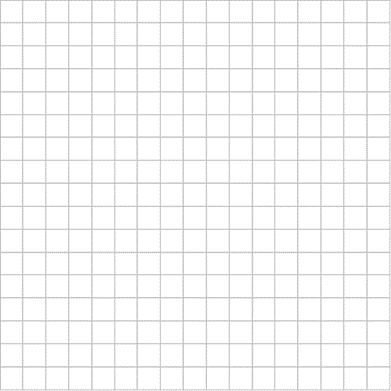 Unit 2 ● Lesson 5
Be There or Be Square
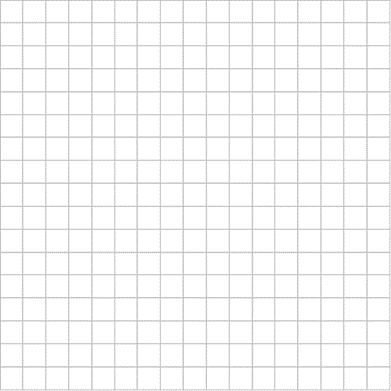 Unit 2 ● Lesson 5
Be There or Be Square
Independently, begin working through problems 1 and 2.
Unit 2 ● Lesson 5
Be There or Be Square
Unit 2 ● Lesson 5
Be There or Be Square
Unit 2 ● Lesson 5
Be There or Be Square
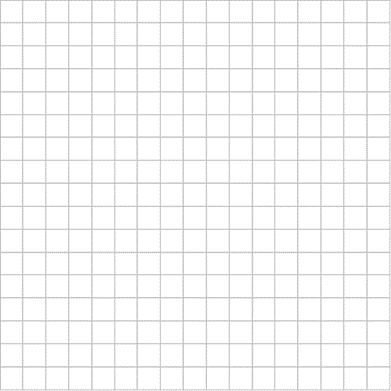 Unit 2 ● Lesson 5
Be There or Be Square
Unit 2 ● Lesson 5
Be There or Be Square
Unit 2 ● Lesson 5
Be There or Be Square
Unit 2 ● Lesson 5
Be There or Be Square
Unit 2 ● Lesson 5
Be There or Be Square
Unit 2 ● Lesson 5
Unit 2 ● Lesson 5
Unit 2 ● Lesson 5
Unit 2 ● Lesson 5
Unit 2 ● Lesson 5
Unit 2 ● Lesson 5
Unit 2 ● Lesson 5
Identify whether the table represents a linear or quadratic function. Write the recursive equation for each table.

Type of function: _______
Equation(s): _______
Unit 2 ● Lesson 5
Identify whether the table represents a linear or quadratic function. Write the recursive equation for each table.

Type of function: _______
Equation(s): _______
Unit 2 ● Lesson 5